Closed Patterns and Max Patterns
Presented by: Atefeh Rahimi 
                                   Hadiseh  Mohammdi
                                   Bahareh Hajihashemi
         Adviser:           Dr. Vahidipour
1
Challenge: There Are Too Many Frequent patterns!
A too huge set for
Any computer to compute or store!
2
Solutions
Closed patterns
Max patterns
3
Expressing Patterns in Compressed Form: Closed Patterns
4
Expressing Patterns in Compressed Form: Max-Patterns
5
Difference between Closed patterns and Max patterns
In the case of closed patterns by adding one item, support  is decreased it means possibility of a purchase or  an order will be decreased but in the case of maximal patterns adding an item will not only decrease support, but also convert that order from a common order to a particular order.
6
Example
{A},{C},{E},{A,D} are closed frequent itemsets
{C},{E},{A,D} are maximal.
{A} is not maximal.
Why {D} is not closed?
{A} is closed because none of its supersets have the same support as itself 
But {A} is not maximal because {A,D} is superset of {A} and is frequent
7
Algorithm for mining max, closed sequential patterns
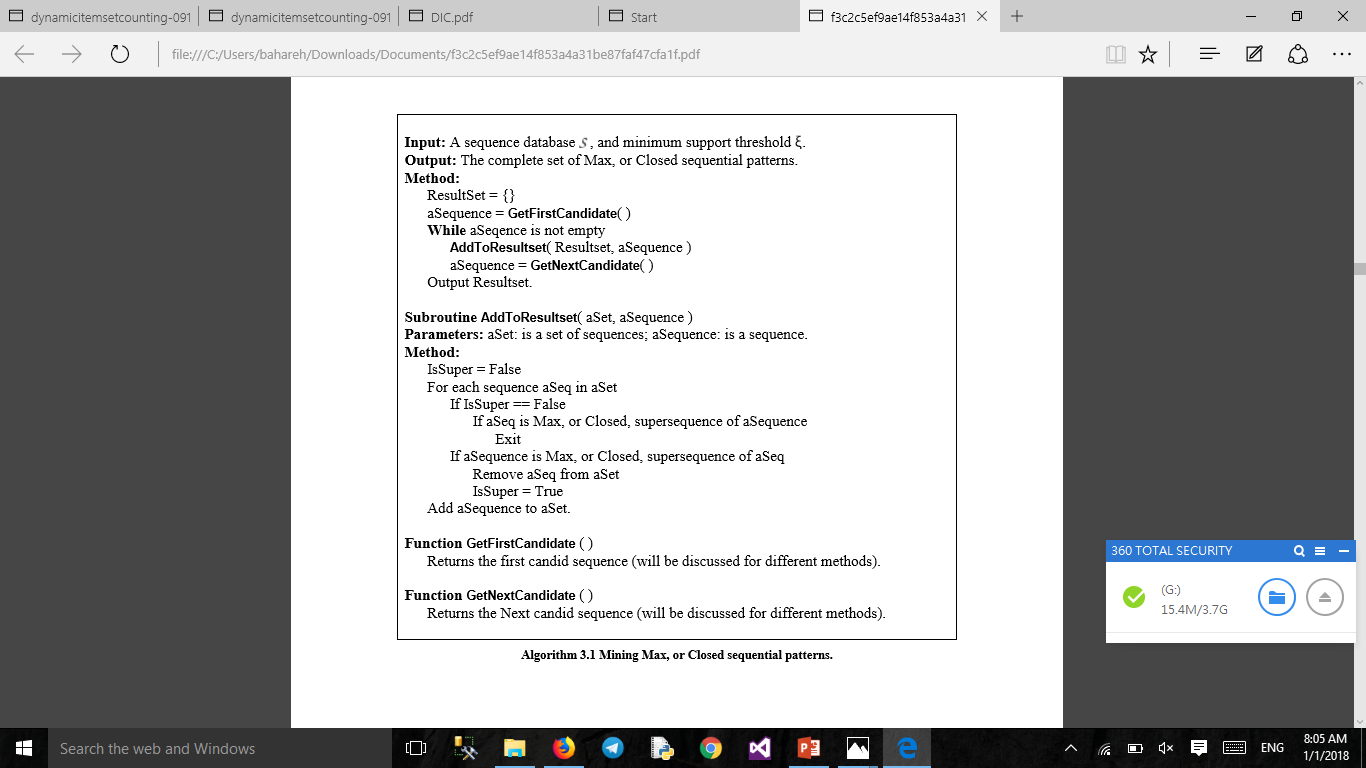 8
What do you infer from this?
All maximal frequent itemsets are closed frequent itemsets but the converse is not true.
Frequent itemsets
Closed frequent itemsets
Maximal frequent itemsets
9
Thank You
10